Q2/ Powi 

Schreiber-Mansmann
Ideologien und Wirtschaftssysteme
Kapitalismus vs. Kommunismus
Marktwirtschaft vs. Planwirtschaft
Inhalt
Verbreitung
Kapitalismus
Kommunismus
Marktwirtschaft
Die Freie Marktwirtschaft
Die Soziale Marktwirtschaft
Planwirtschaft
Quellen
Dank
Verbreitung Kommunismus 1980
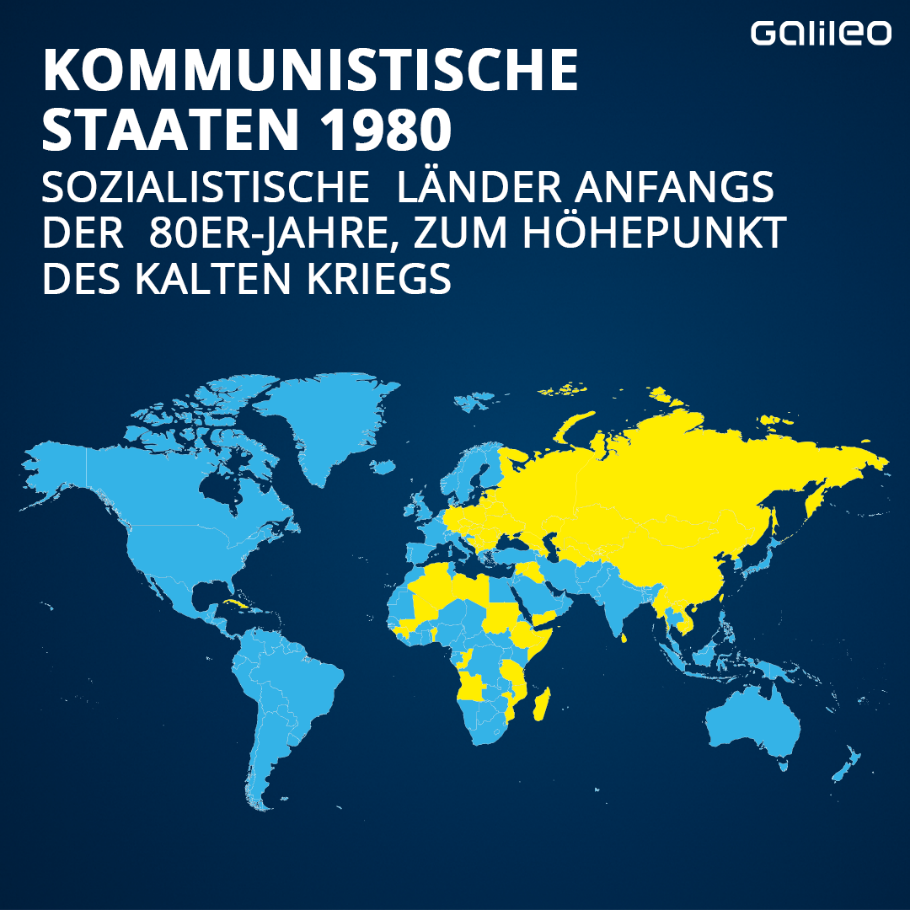 Verbreitung Kommunismus 2021
China
Kapitalismus
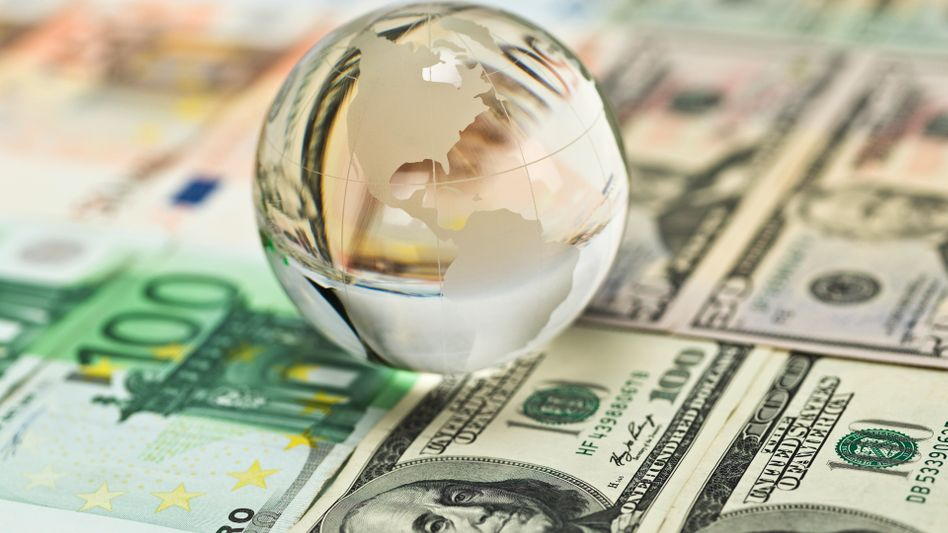 Definition: eine Form der Wirtschaft und Gesellschaft auf der Grundlage des freien Wettbewerbs und des Strebens nach Kapitalbesitz des Einzelnen. 
 
Dem Kapitalismus wohnt ein Laster inne: Die ungleiche Verteilung der Güter. Dem Sozialismus hingegen wohnt eine Tugend inne: Die gleichmäßige Verteilung des Elends. 
- Winston Churchill
Kommunismus
Definition:
Utopie einer gleichen Gesellschaft ohne Privateigentum

lat. communis – Gemeinschaft

Ideologie: antiliberal, egalitär, totalitär, stattlicher Zwang/Überwachung der Bürger/ Zwangslager (Gulaks)

Mittel: Verstaatlichung der  Produktionsmittel/Enteignung/Planwirtschaft

Entstehungszeit: Hochzeit der Industriellen Revolution/Dtl./Russland/
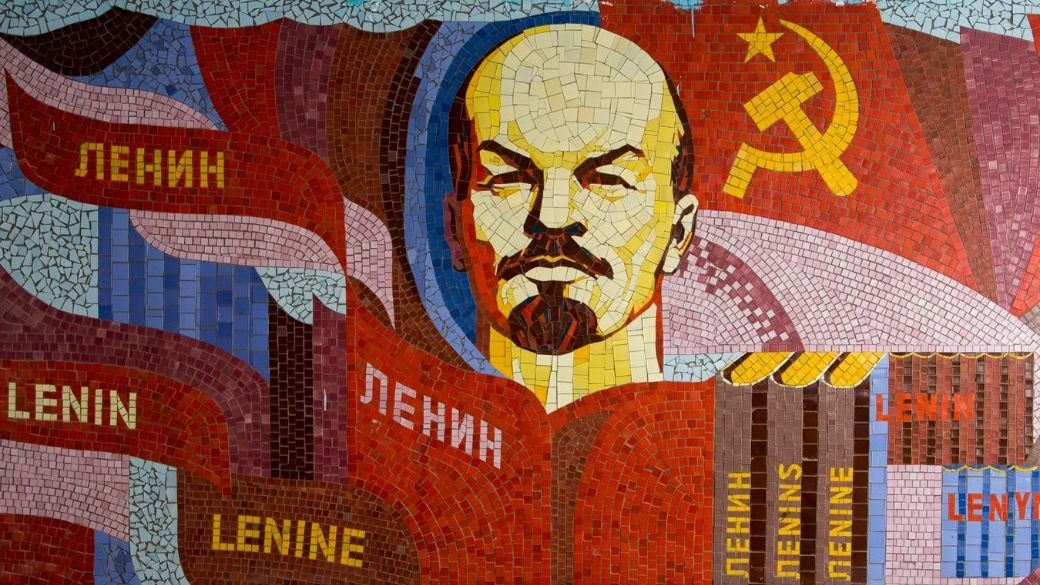 Vertreter des Kommunismus
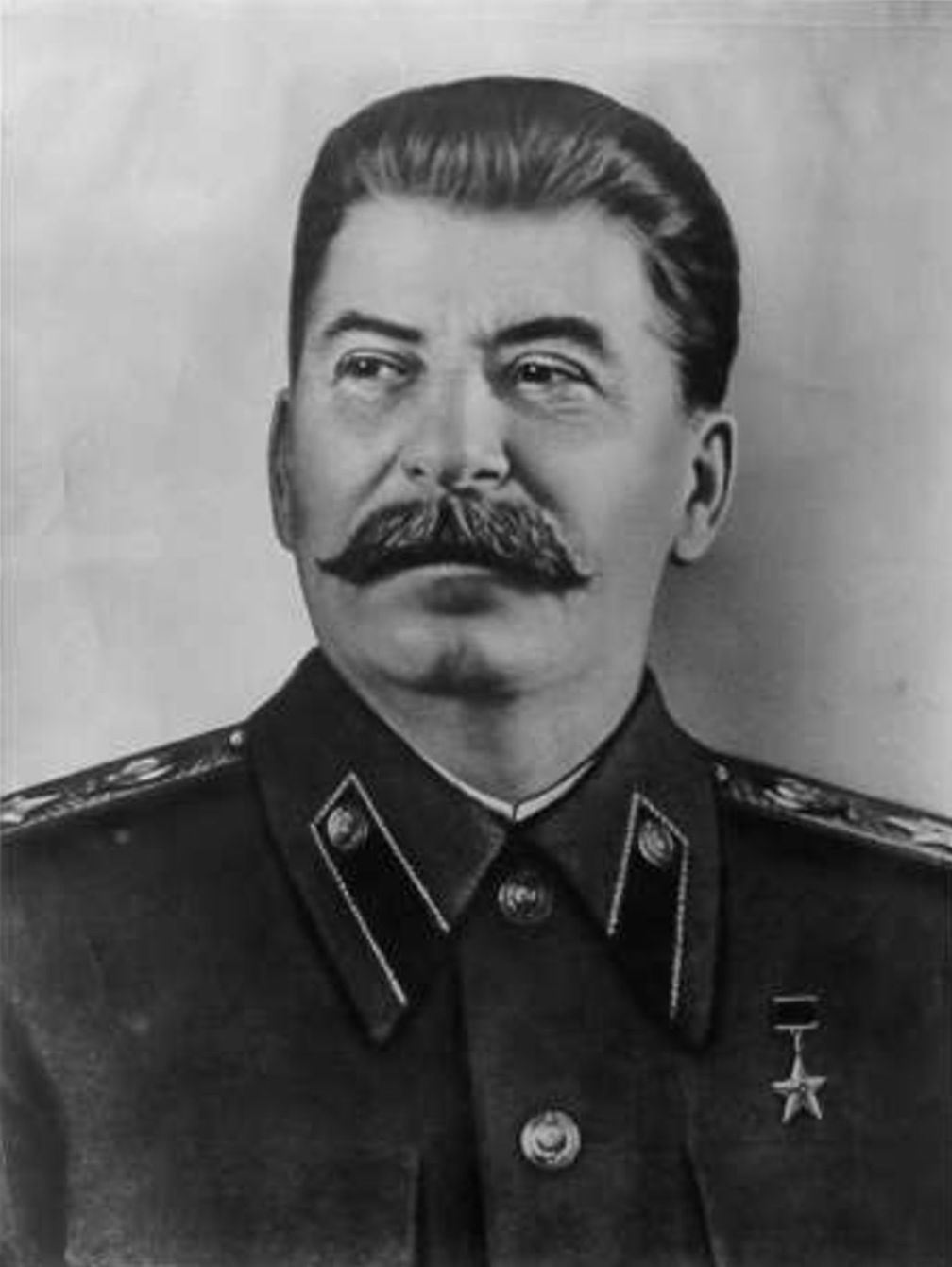 Deutschland
Vertreter: Karl Marx/Friedrich Engels 
(Das Kommunistische Manifest)
Russland
Vertreter:
Lenin (Leninismus)
Stalin (Stalinismus)
Trotzki  (Trotzkismus)
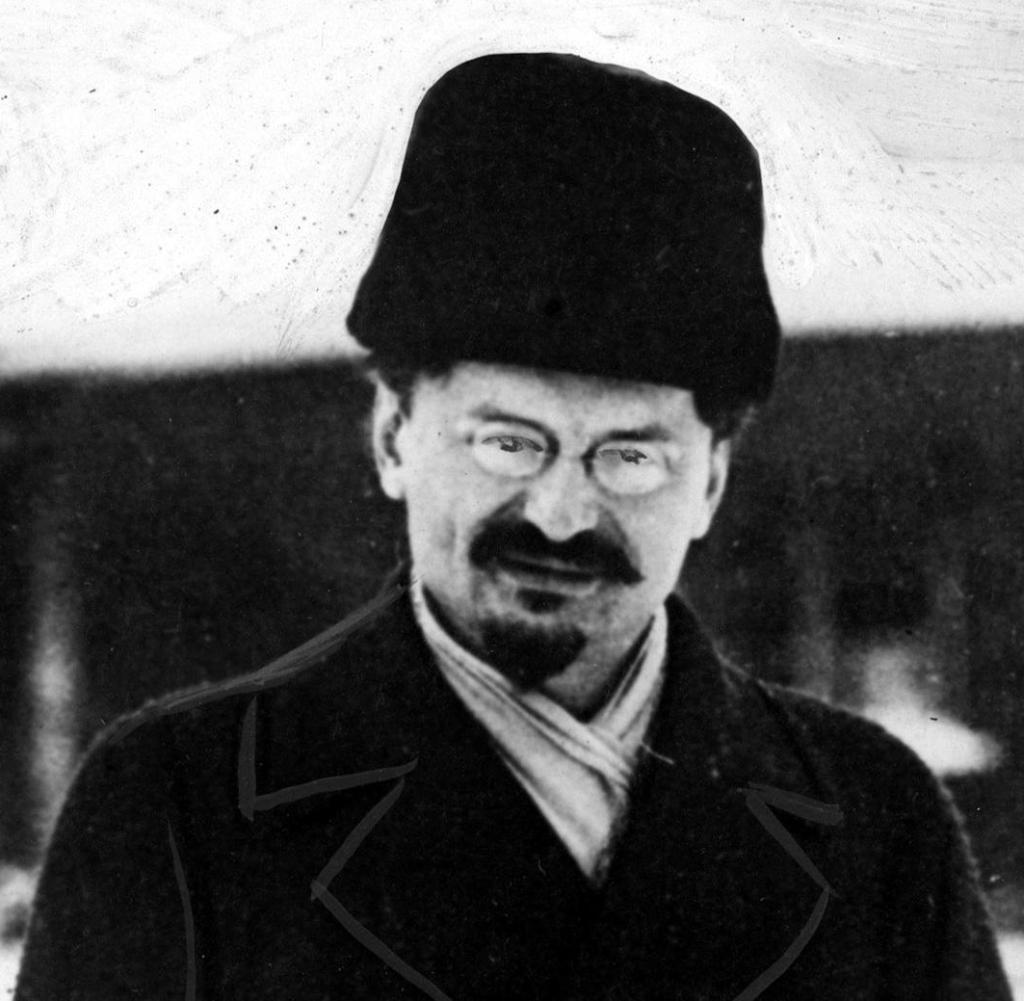 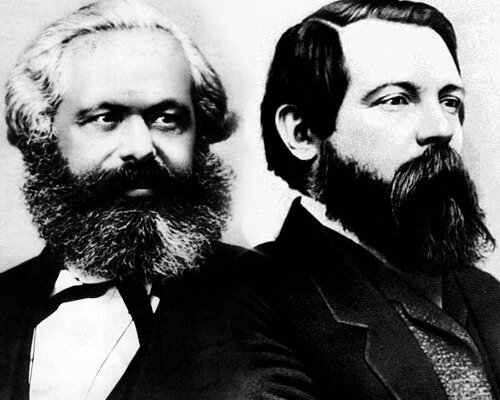 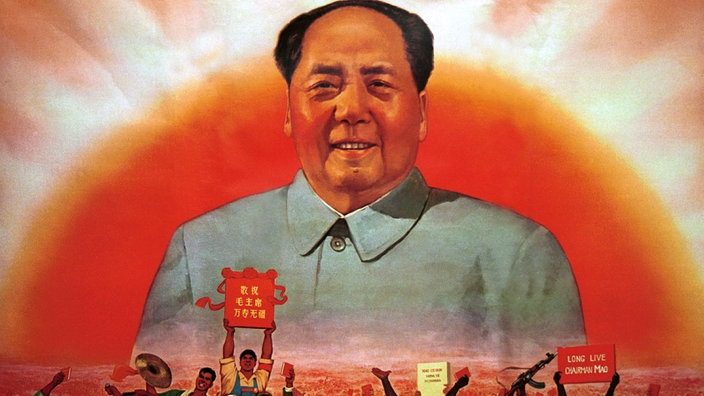 China:
Vertreter
Mao (Maoismus)
Opfer des Kommunismus
MAO TSE-TUNG: Maos „Großer Sprung“  45 Millionen Tote durch Hunger, Folter, Morde
Stalin: „Der Großen Terror“ 1,5 Millionen Verhaftete erschossen, sibirische Lager für Familienangehörige, Hungersnöte, politische Morde
Marktwirtschaft
Definition:
„Wirtschaftsordnung in der die Verteilung und Produktion aller Güter und Dienstleistungen über Angebot und Nachfrage, das heißt über Marktprozesse frei gehandelt und getauscht werden.“
(Bundeszentrale für politische Bildung)

Varianten: 
Freie Marktwirtschaft vs. Soziale Marktwirtschaft
Die Freie Marktwirtschaft
Staat: setzt den wirtschaftspolitischen Rahmen,
greift aber nicht in das Wirtschaftsgeschehen ein


Bsp.: USA
Die Soziale Marktwirtschaft
Staat betreibt neben der neben der Ordnungspolitik, Prozesspolitik

 greift also aktiv oder lenkend in das Wirtschaftsgeschehen ein 

sorgt somit für soziale Sicherheit
Bsp.: Bundesrepublik Deutschland
Freie Marktwirtschaft vs. Soziale Marktwirtschaft
Freie Marktwirtschaft: 
sich selbst überlassener Wettbewerb 
sich selbst regulierende Wirtschaft (Adam Smith)
Produzenten haben völlige Gewerbefreiheit

Soziale Marktwirtschaft: 
staatliche Eingriffe fördern oder schützen (gegen Monopole etc./Arbeitnehmerschutz) 
gelegentliche Eingriffe in die Wirtschaft
staatliche Regulation in Produktion ist möglich (Schadstoffe)
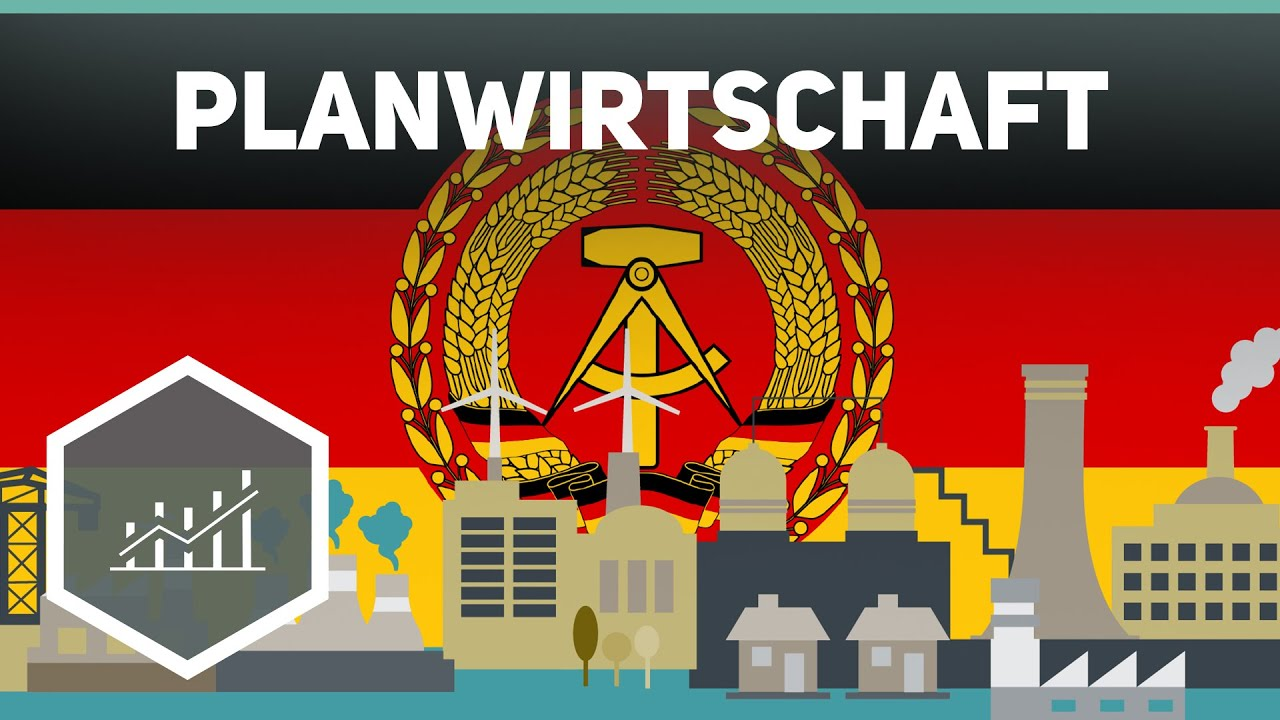 Planwirtschaft
Definition: Planwirtschaft (Zentralverwaltungswirtschaft) bezeichnet eine Wirtschaftsordnung, in der wirtschaftliche Entscheidungen vom Staat getroffen werden
Merkmale:
Kontrolle des Staates mittels Jahresplänen
Verstaatlichung der Produktionsmittel
Kollektiveigentum/ Abschaffung Privateigentum
Eingeschränkte Berufswahl
Marktwirtschaft vs. Planwirtschaft
https://youtu.be/AP4X2xdTp_4
Quellen
Textquellen:
Bundeszentrale für politische Bildung/Politiklexikon/Marktwirtschaft
http://zitate.net/kapitalismus-zitate
https://www.google.com/search?q=definition+kapitalismus&rlz=1C1GCEA_enDE773DE773&oq=Definiton+kapital&aqs=chrome.1.69i57j0i10l9.7088j1j4&sourceid=chrome&ie=UTF-8
https://www.welt.de/geschichte/kopf-des-tages/article225294683/Leo-Trotzki-So-rechnete-Stalin-mit-seinem-schaerfsten-Gegner-ab.html
https://www.geschichte-abitur.de/industrialisierung/basis-und-uberbau
https://www.planet-wissen.de/geschichte/diktatoren/mao_zedong_gnadenloser_machtmensch/index.html
https://www.faz.net/aktuell/politik/politische-buecher/mao-tse-tung-45-millionen-tote-14038.html
https://www.sueddeutsche.de/kultur/der-holocaust-und-stalins-verbrechen-massenmoerder-mit-unterschiedlichen-feindbildern-1.1380077



Bildquellen:
https://www.bwl-lexikon.de/wiki/soziale-marktwirtschaft/
https://www.manager-magazin.de/politik/weltwirtschaft/a-740802.html
https://www.youtube.com/watch?v=sK424vC5X8s
https://www.galileo.tv/life/kommunismus-einfach-erklaert-sozialismus-system-und-zukunft/
https://www.dhm.de/lemo/bestand/objekt/f54-166
https://www.planet-wissen.de/geschichte/diktatoren/mao_zedong_gnadenloser_machtmensch/index.html
Dank